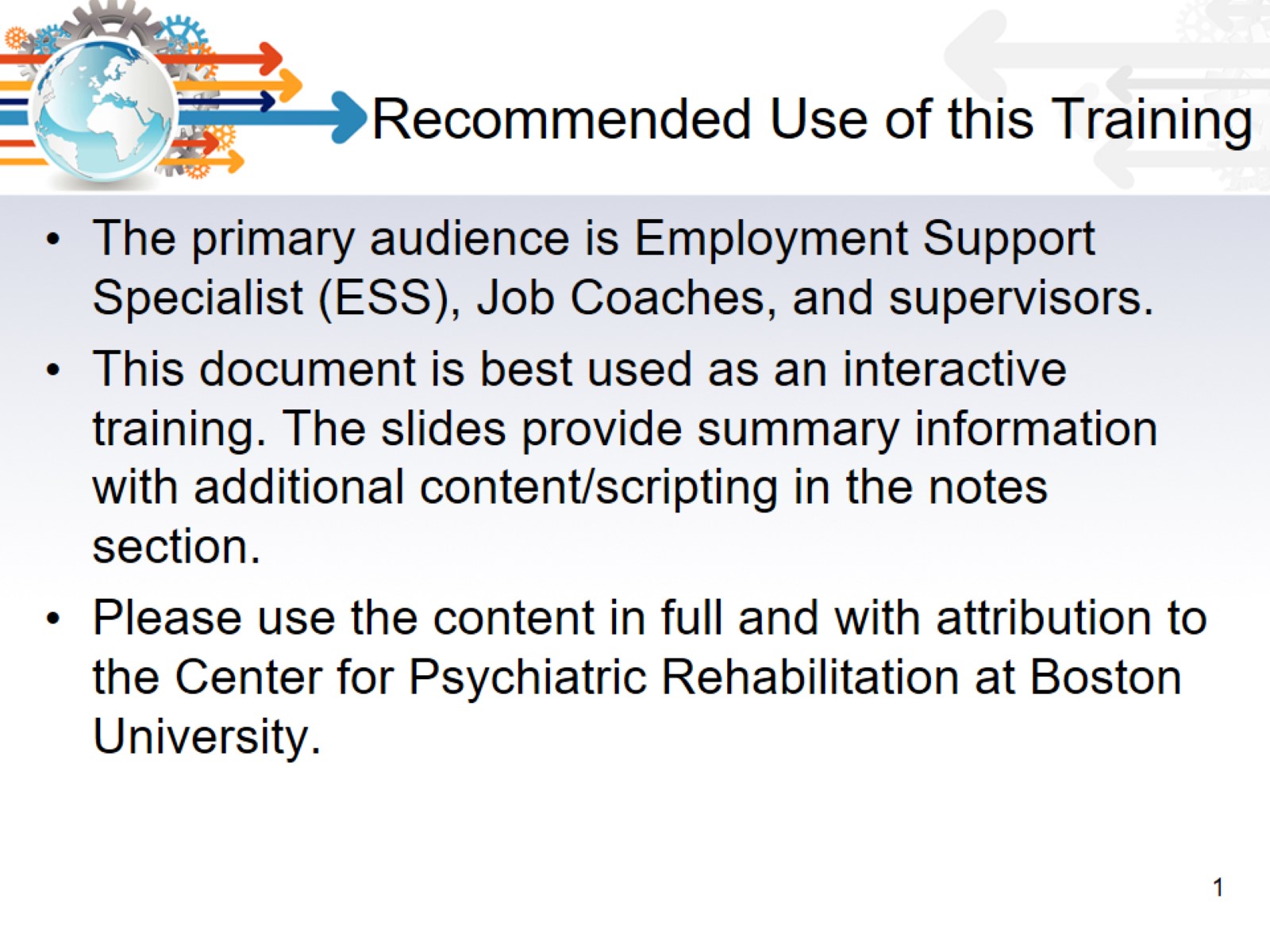 Recommended Use of this Training
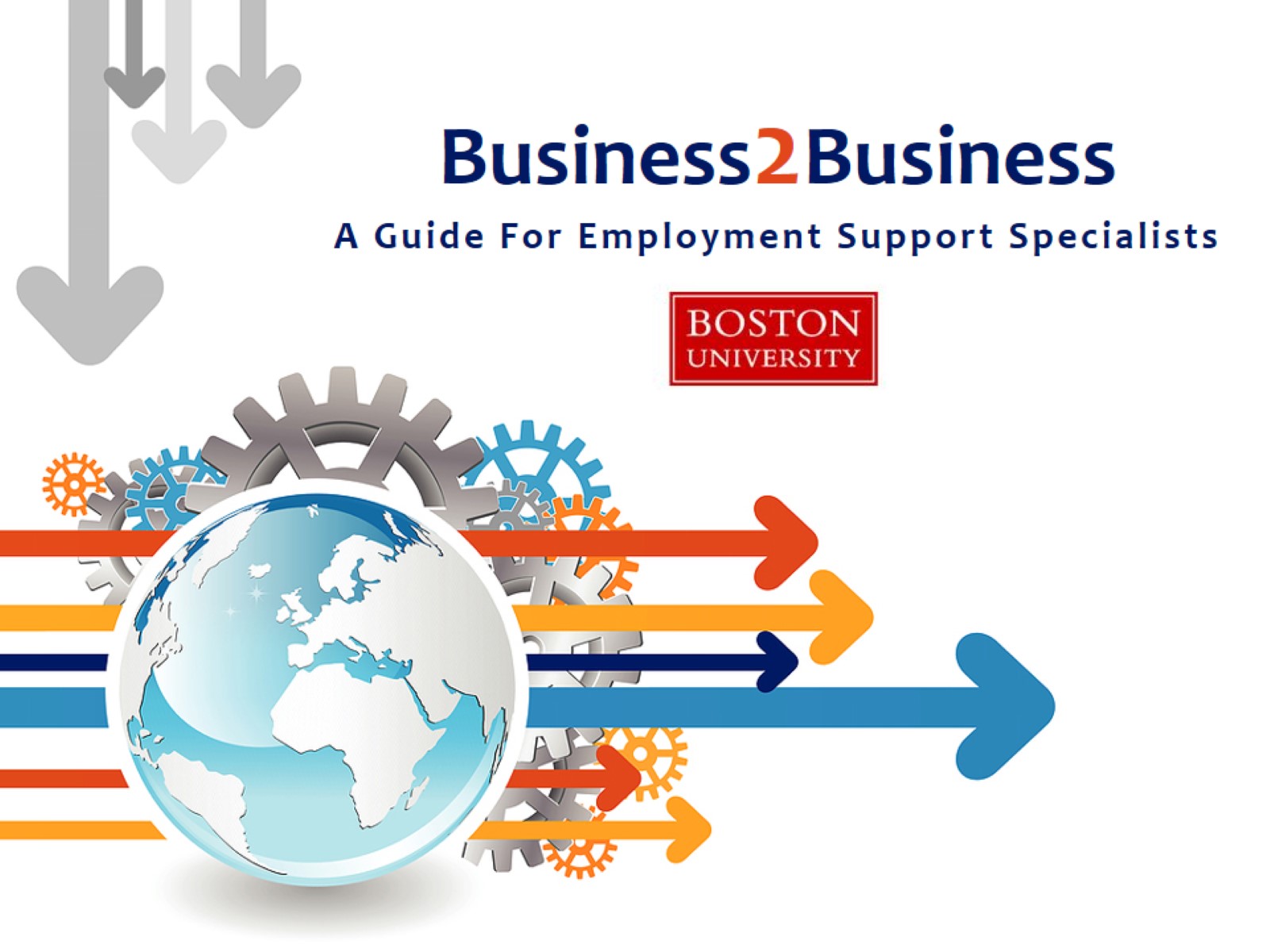 Business2Business
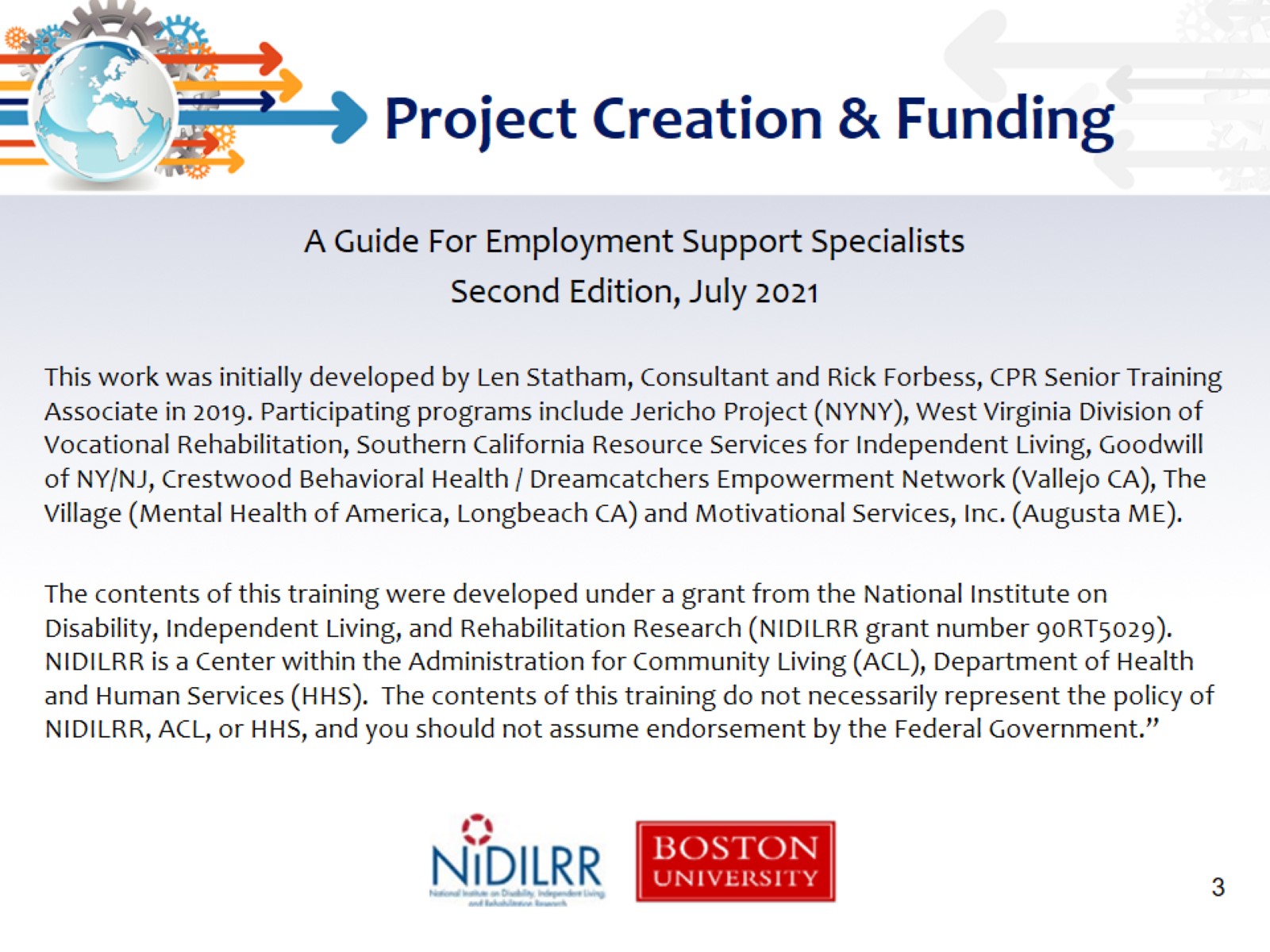 Project Creation & Funding
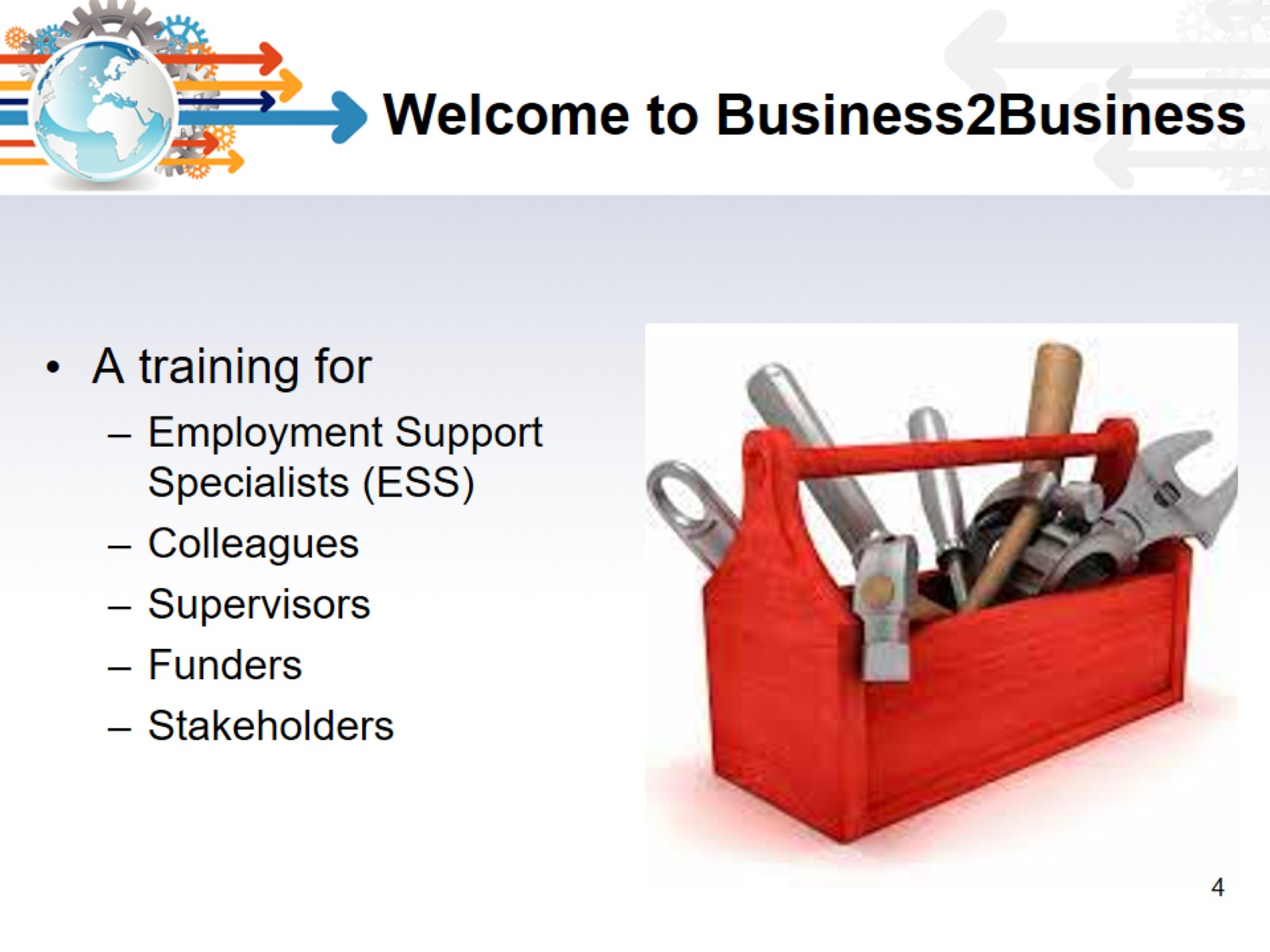 Welcome to Business2Business
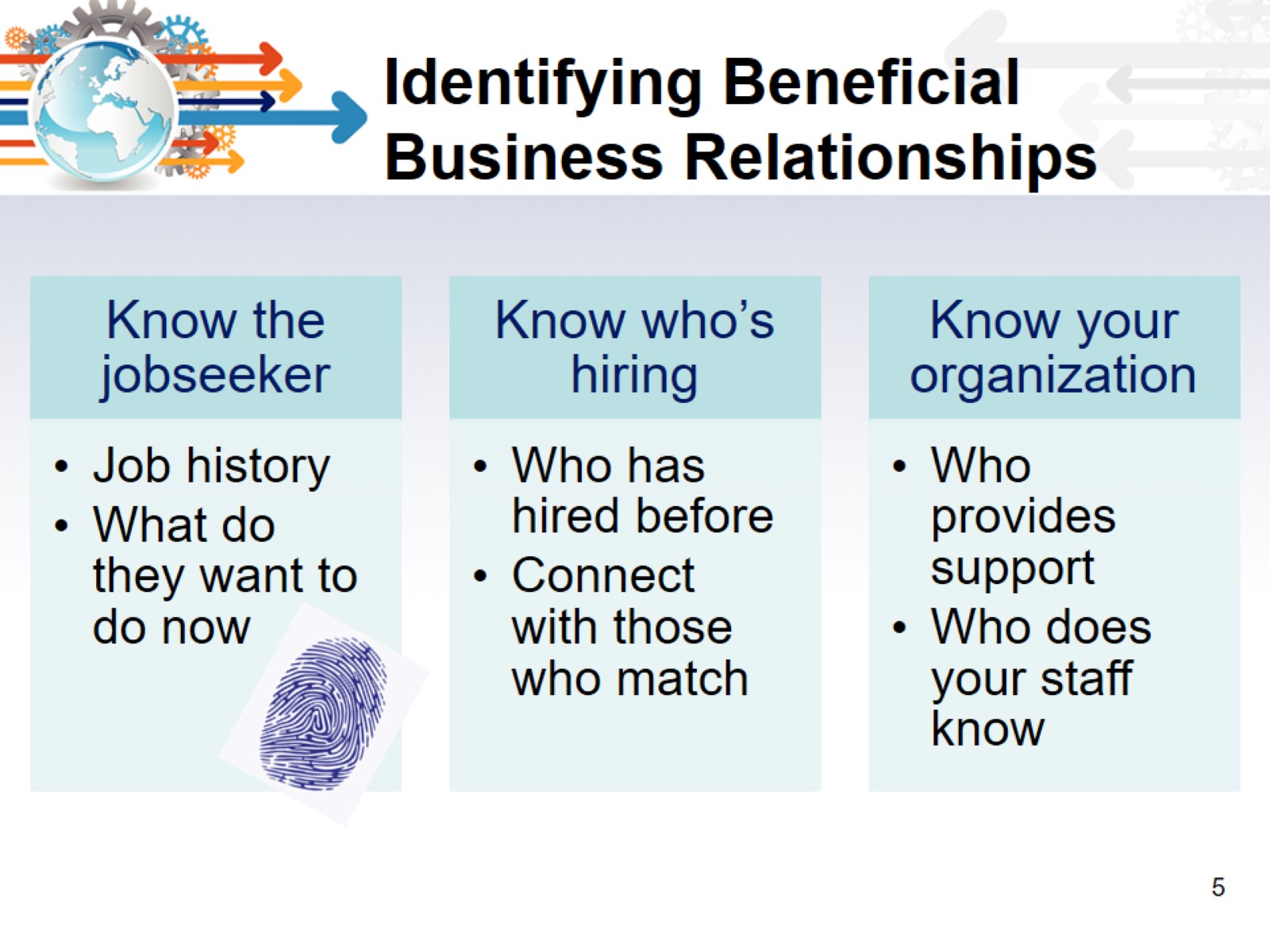 Identifying Beneficial Business Relationships
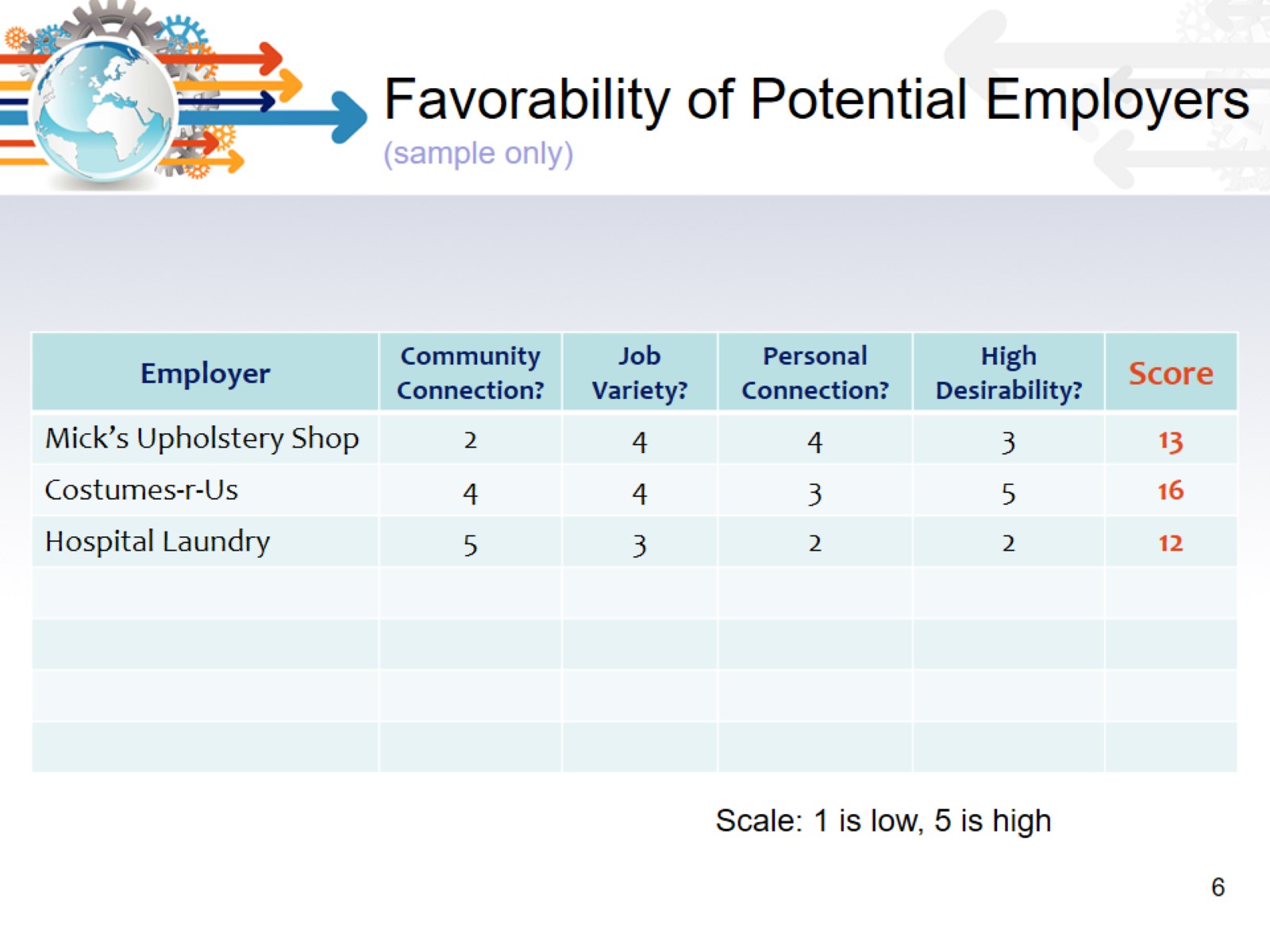 Favorability of Potential Employers(sample only)
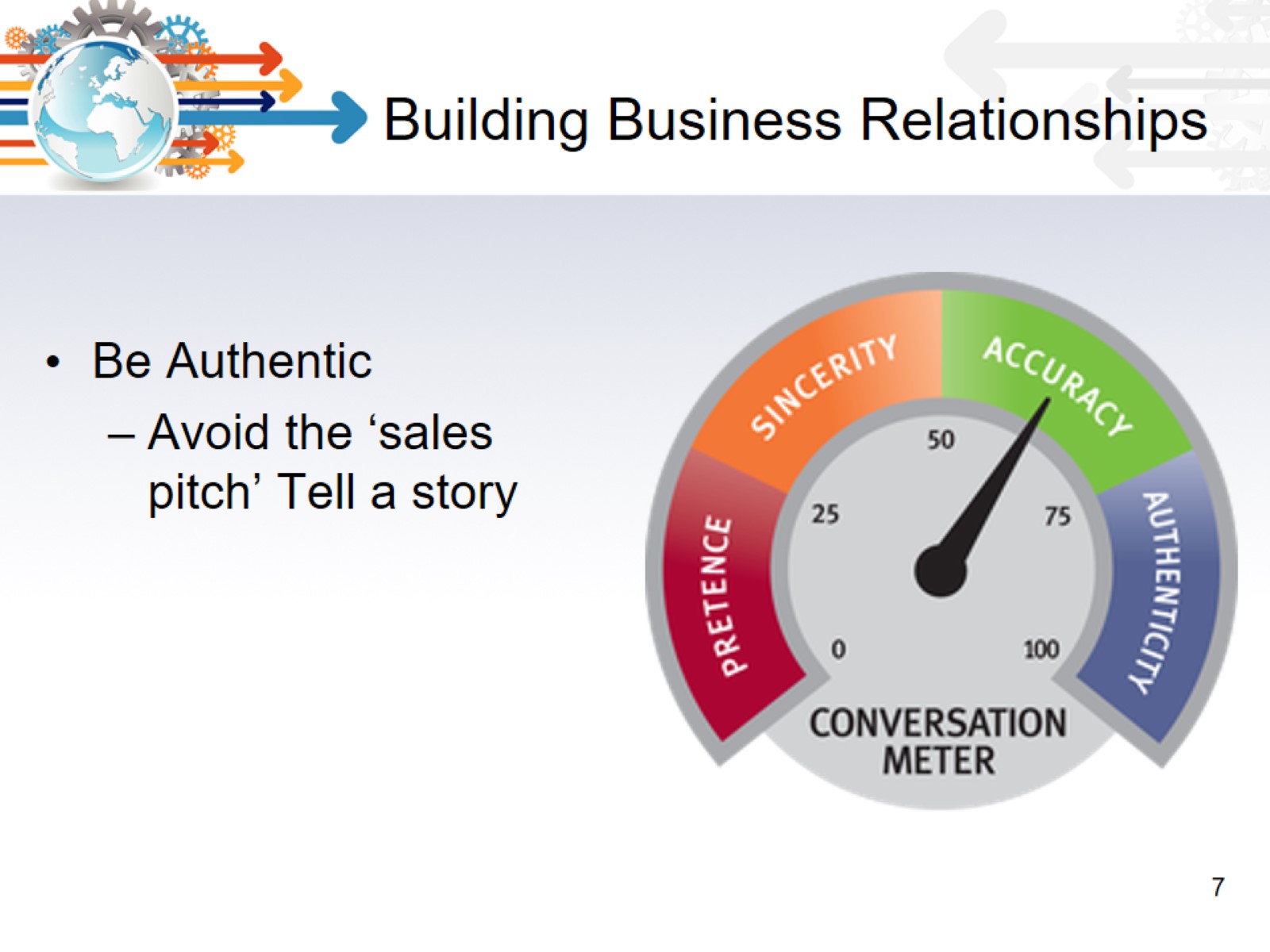 Building Business Relationships
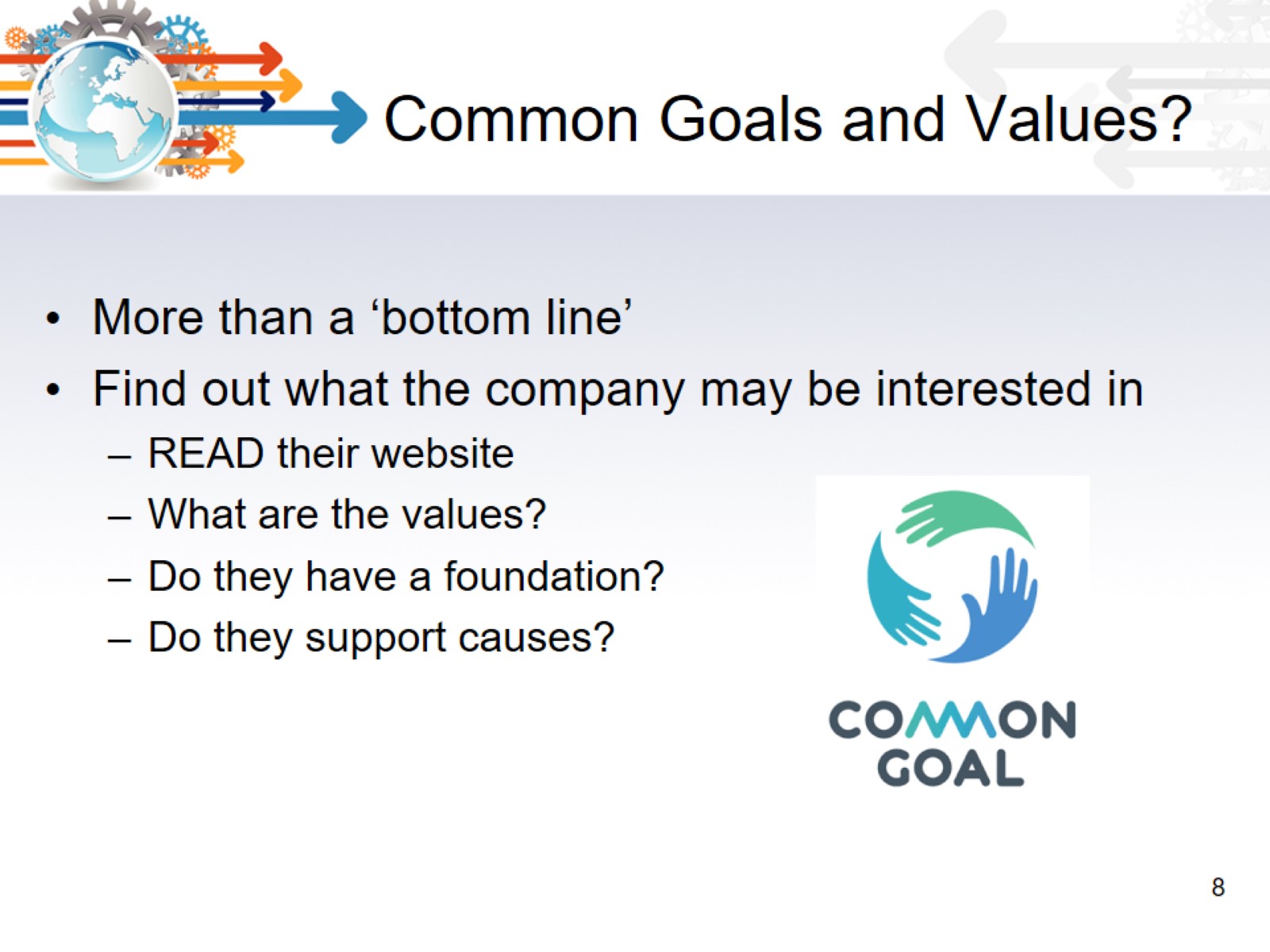 Common Goals and Values?
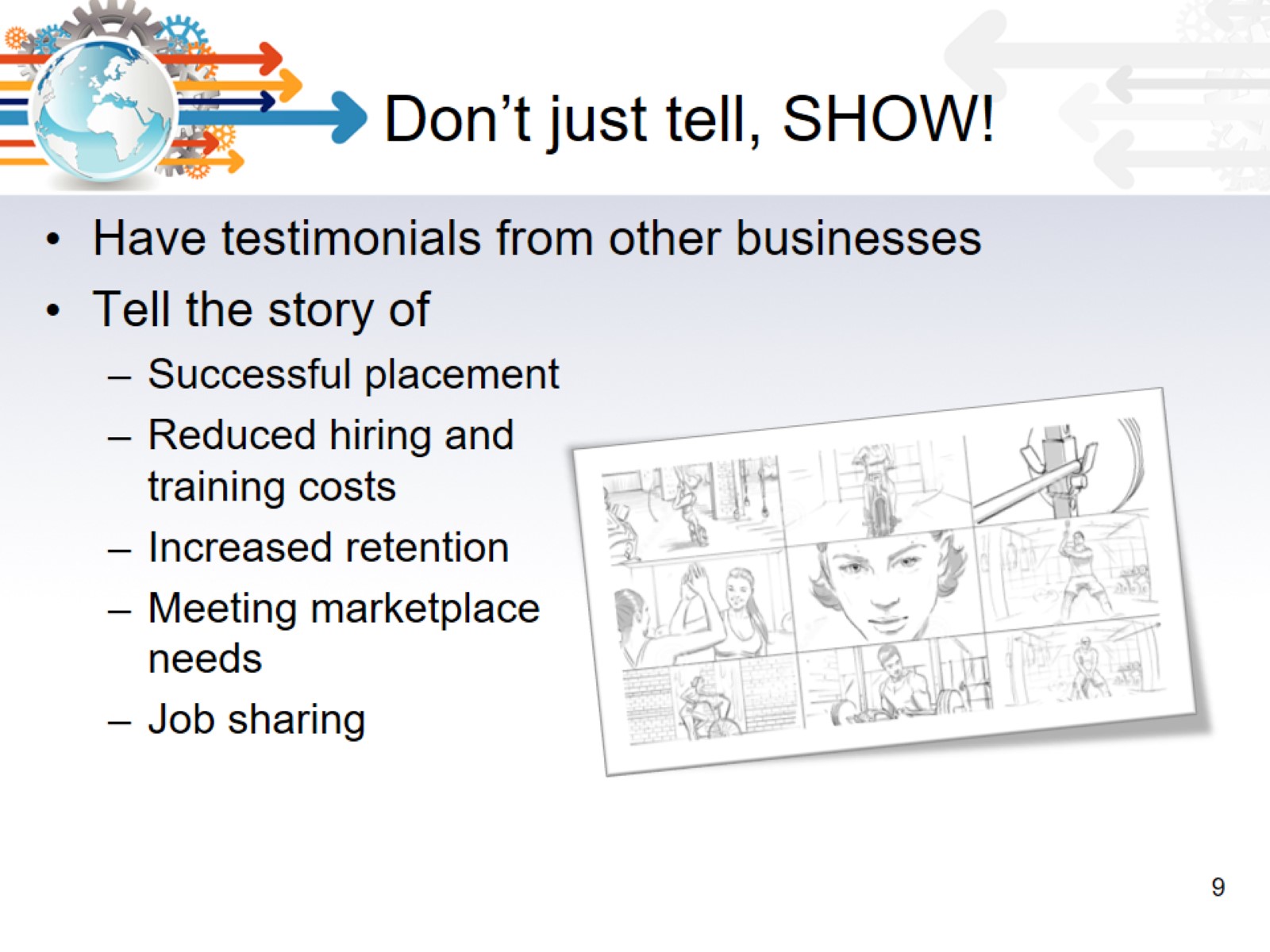 Don’t just tell, SHOW!
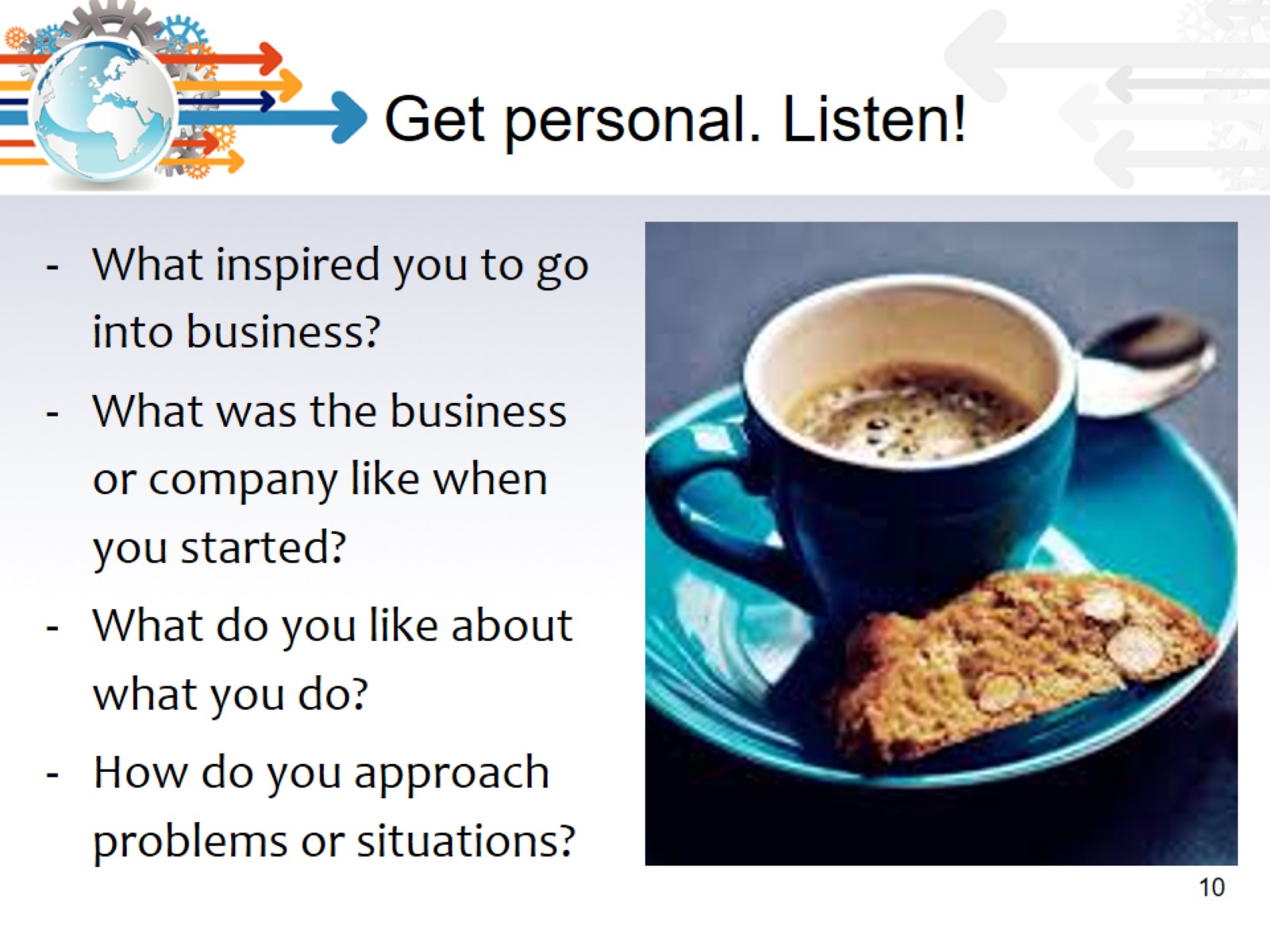 Get personal. Listen!
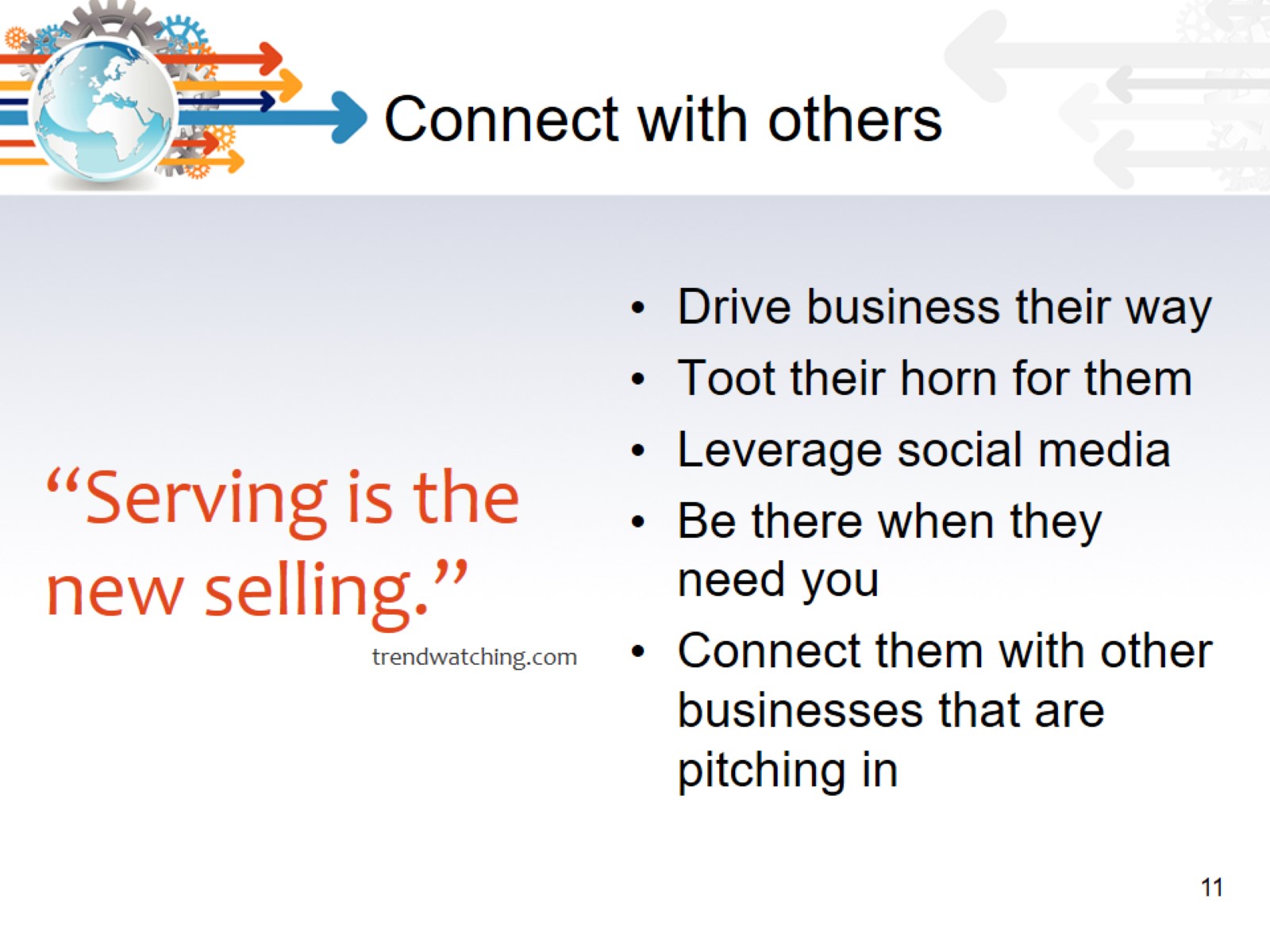 Connect with others
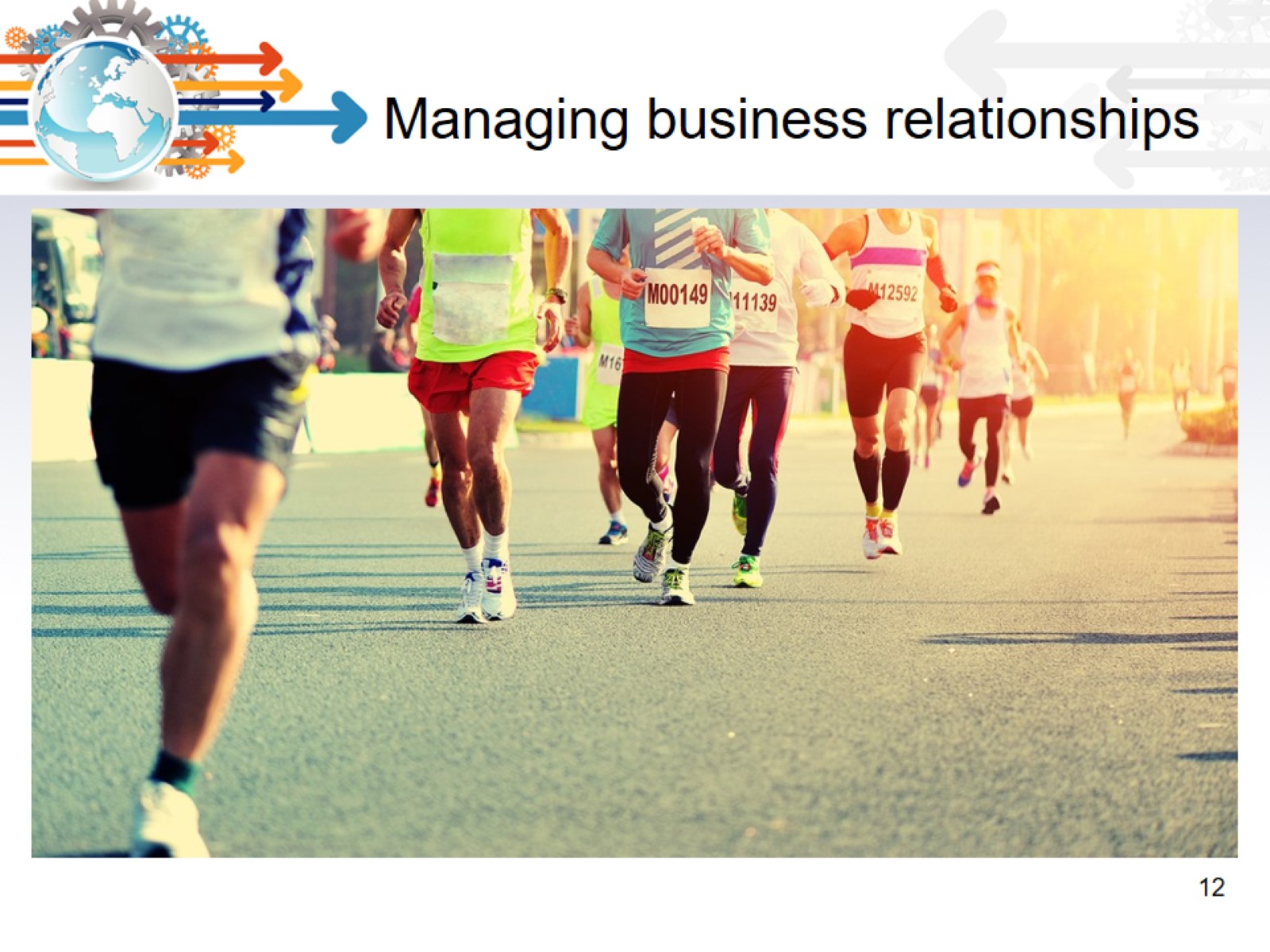 Managing business relationships
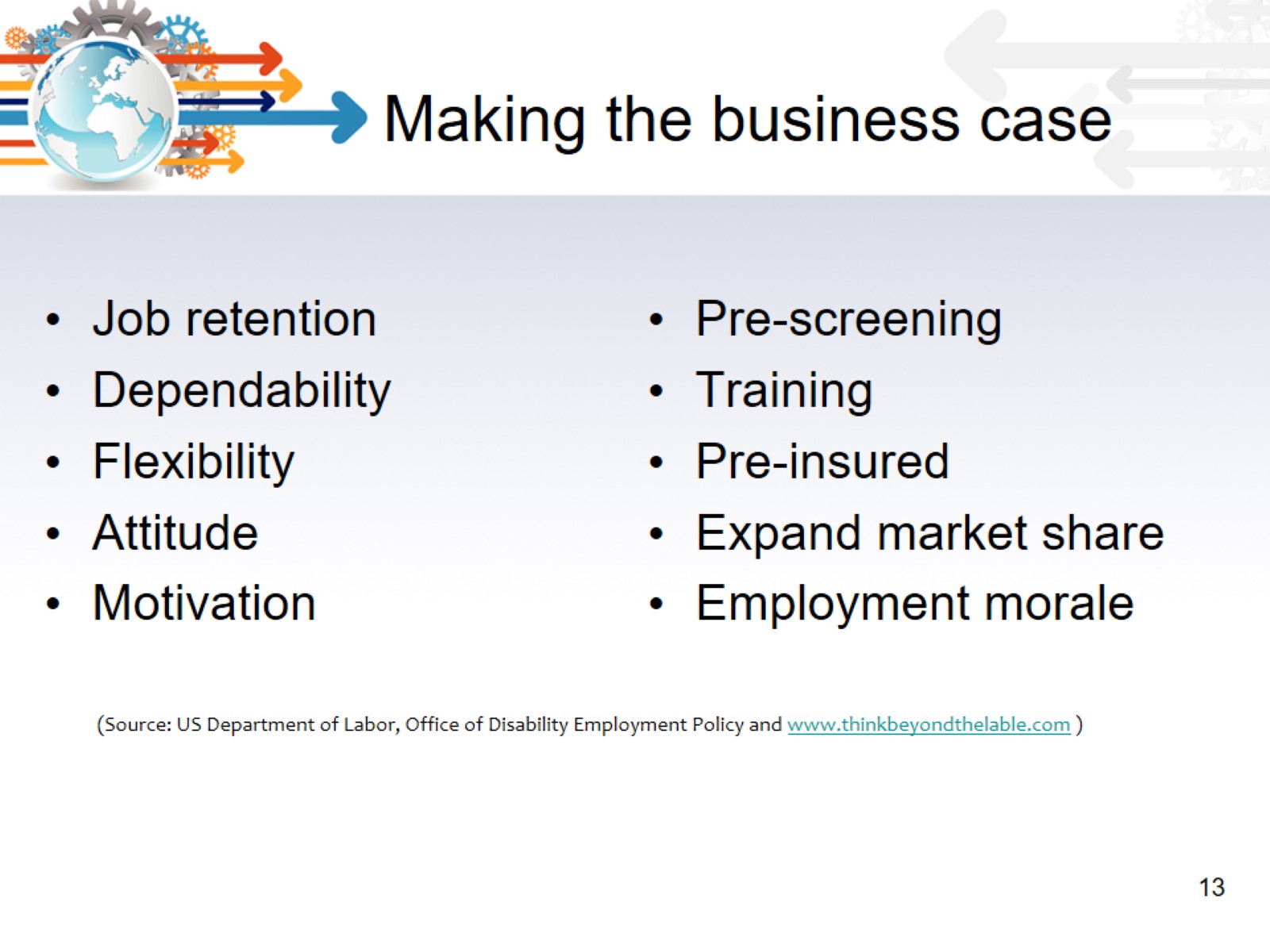 Making the business case
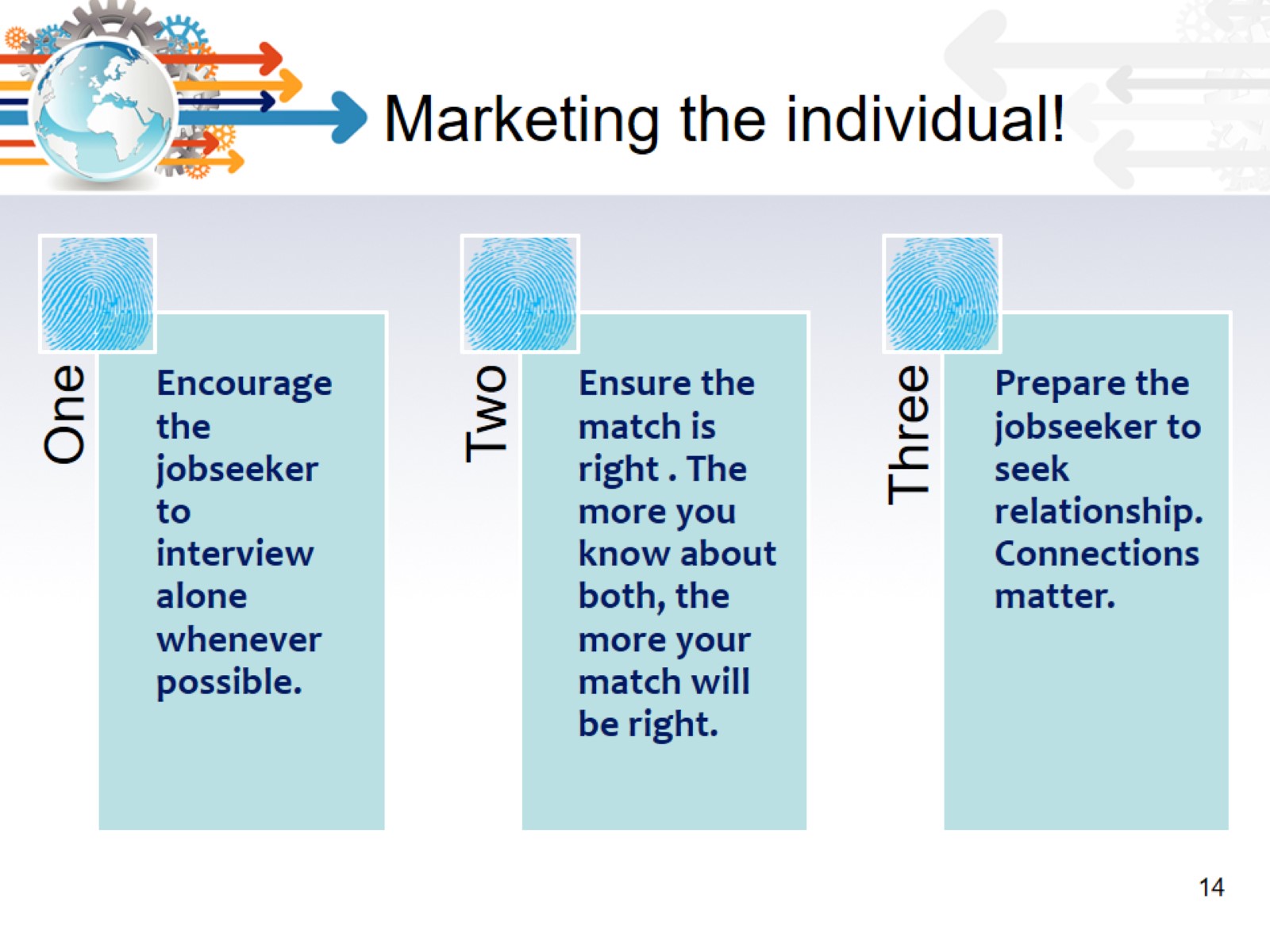 Marketing the individual!
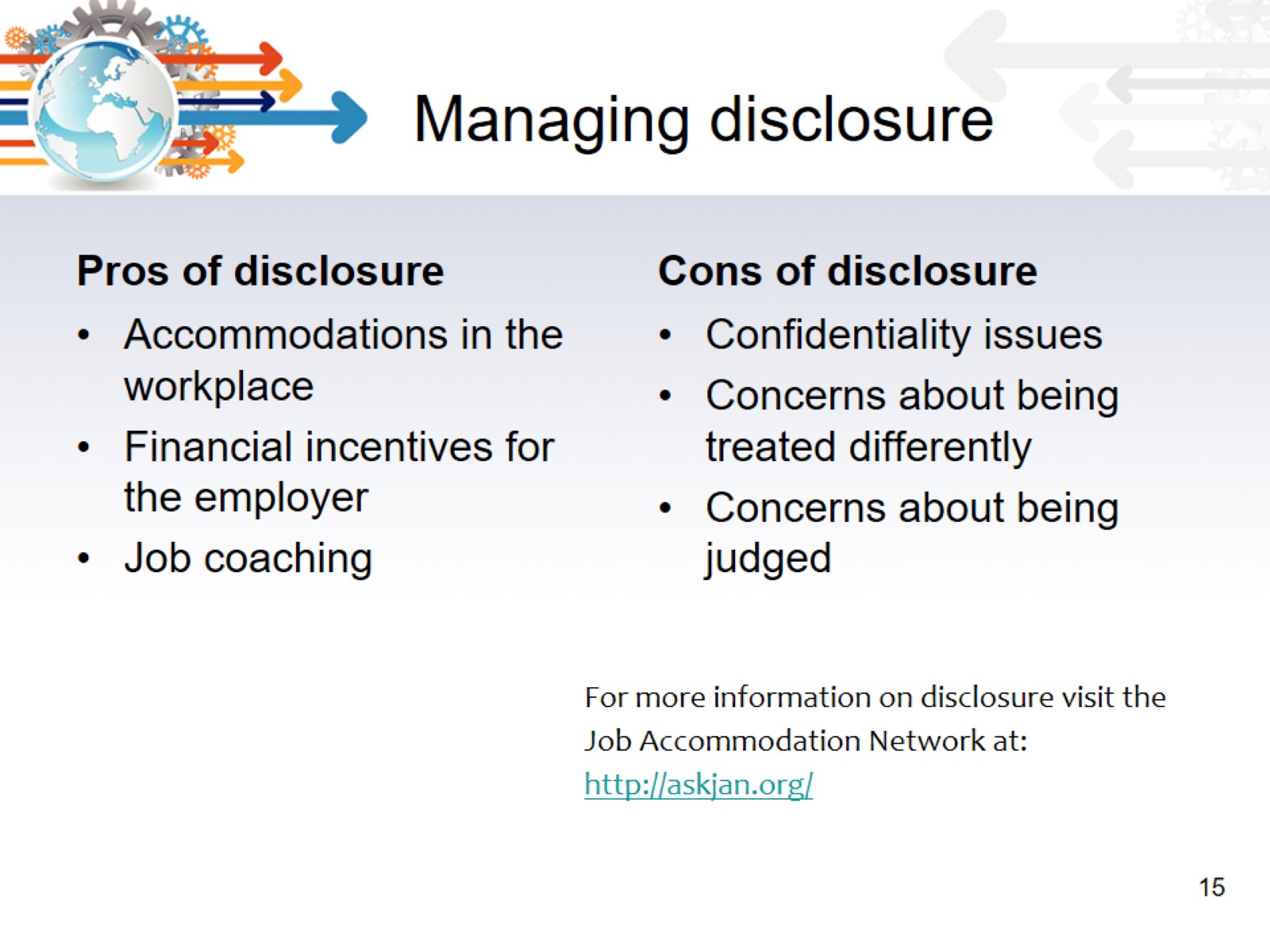 Managing disclosure
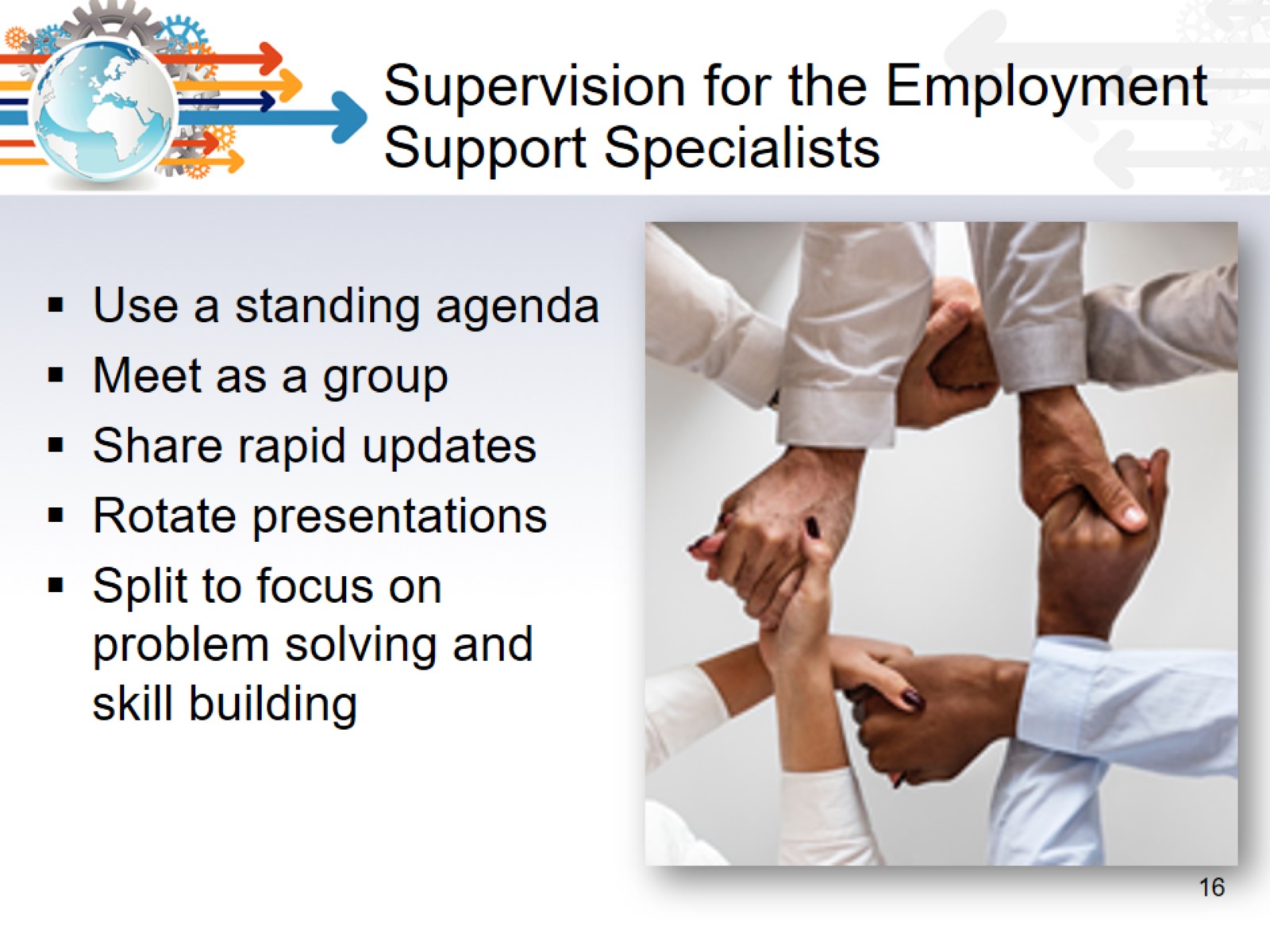 Supervision for the Employment Support Specialists
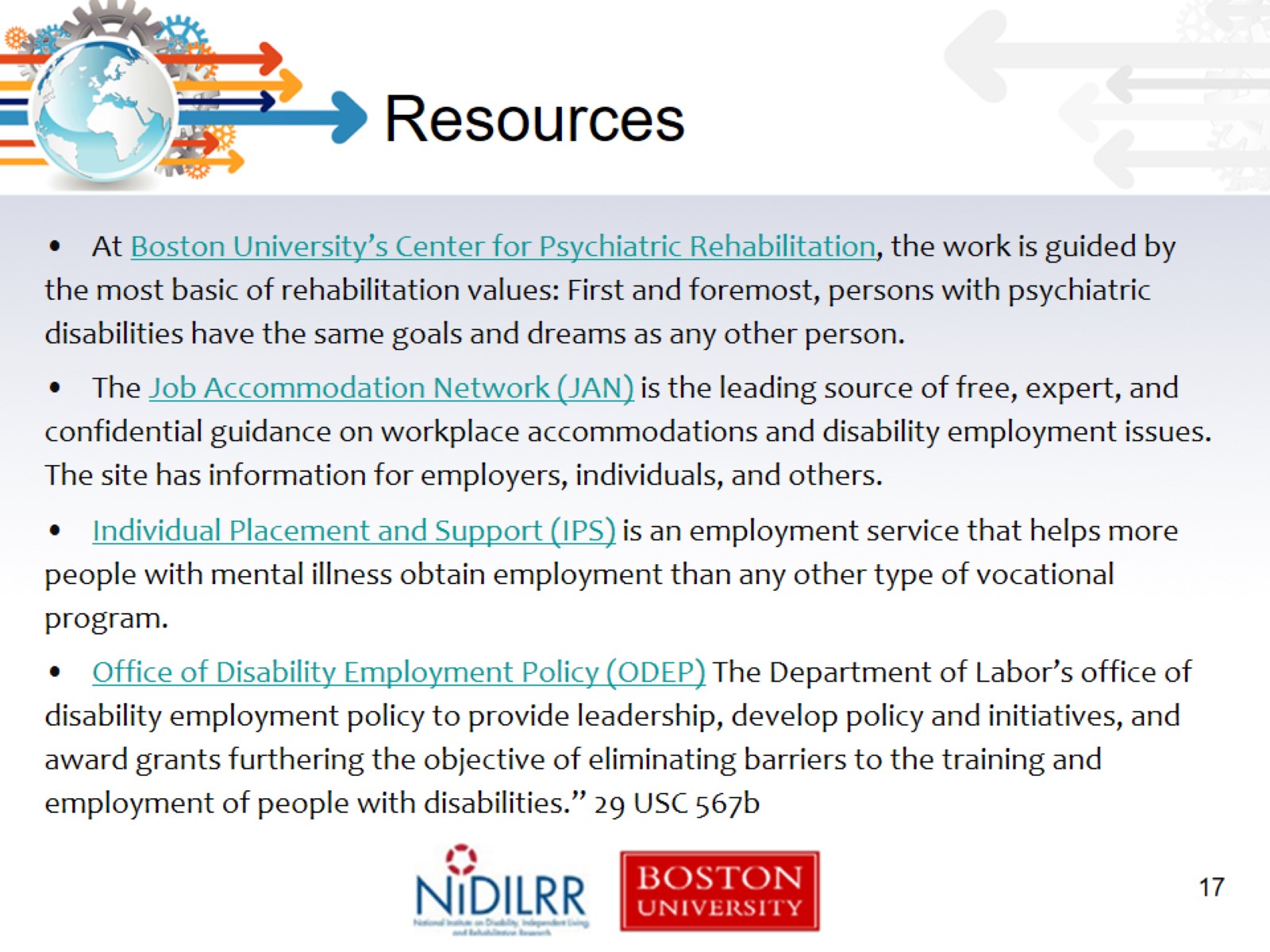 Resources